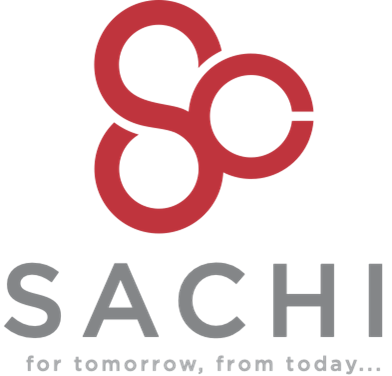 Sürdürülebilirlik Denetçiliği Hazırlık Bilgilendirme Eğitimi
14.09.2024
Sunum Kapsamı
Sürdürülebilirliğe Giriş
Sürdürülebilirliğe İlişkin Düzenlemeler ve Türkiye’deki Sektörlere Etkileri
Sürdürülebilirlikle İlgili Temel Kavramlar
Kurumsal Sürdürülebilirlik Raporlamasına Yönelik Çerçeve ve Standartlar
Türkiye Yeşil Mutabakat Eylem Planı 
Türkiye Sürdürülebilirlik Raporlama Standartları
Sürdürülebilirlik Performansının Ölçümü ve Raporlanması
Emisyon Kontrolü ve Yönetimi
Çevre, Sosyal ve Yönetişim Açısından Sürdürülebilirlik (ESG)
Sürdürülebilir Finansman
1. Bölüm
Sürdürülebilirliğe Giriş
1. BÖLÜM
Sürdürülebilirliğe Giriş
Çevresel Sorunlar: Son 20 yılda, atmosfer kirliliği, su kaynaklarının korunması ve ormansızlaşma gibi çevresel endişeler artmıştır. Bu sorunlar, endüstriyel verimin çevre koruma teknolojileriyle dengelenmesi gerektiğini ortaya koymuştur.
1.1. Sürdürülebilirliğin Tanımı: Sürdürülebilirlik kavramı, 1987 yılında BM Dünya Çevre ve Kalkınma Komisyonu’nun Brundtland Raporu'nda tanımlanmıştır. Bu tanıma göre sürdürülebilir kalkınma, "gelecek nesillerin ihtiyaçlarını tehlikeye atmadan bugünün ihtiyaçlarını karşılayan kalkınma" olarak ifade edilmektedir.
1. BÖLÜM
1.2. Sürdürülebilir Kalkınma:
Makro ve Mikro Düzeyde Uygulama: Makro ekonomik düzeyde sürdürülebilir kalkınma, mikro ekonomik düzeyde "kurumsal sürdürülebilirlik" olarak adlandırılır. İşletmelerin, hem mevcut paydaşlarının ihtiyaçlarını karşılaması hem de gelecekteki paydaşların ihtiyaçlarını tehlikeye atmadan kalkınma sağlaması gerekmektedir.
Ekonomik, Sosyal ve Çevresel Unsurların Bütünleşik Ele Alınması: Sürdürülebilir kalkınma, ekonomik gelişmeleri sosyal ve çevresel faktörlerle bütünleşik bir şekilde ele alır.
1.3. Kurumsal Sürdürülebilirlik: Kurumsal sürdürülebilirlik, işletmelerin ekonomik, sosyal ve çevresel performanslarını optimize etmelerini gerektirir. İşletmelerin paydaşlarına sorumluluklarının bilincinde bir şekilde yaklaşarak, uzun vadeli başarıyı sağlamaları hedeflenir.
1. BÖLÜM
1.4. Sürdürülebilirlik İlkeleri: 
Sermayenin Korunması: Sürdürülebilirlik açısından işletmelerin sermayesi, sadece ekonomik sermaye değildir; sosyal ve çevresel sermayeyi de kapsamaktadır.
Süreklilik: Sürdürülebilirlik açısından işletmenin ekonomik gelişimi ve sürekliliği zaman boyutuyla ele alınmalı; kısa dönemde kar elde etmek yerine, uzun vadede oluşabilecek risklere karşı çevresel ve sosyal boyutlar da göz önüne alınmalıdır.
Üç Boyutlu Değer Yaratımı: Ekonomik kararlarda üç boyutlu değer yaratımı dikkate alınmalıdır. Üç boyutlu değer yaratımı; sadece değerin korunması değil, ekonomik, sosyal ve çevresel değerin yaratılması ve devamlılığının güvence altına alınmasını kapsamaktadır.
1. BÖLÜM
1.5. Sürdürülebilirliğin Tarihsel Perspektifi: 
Roma Kulübü: 1970 yılında başlatılan “İnsanlığın Durumu Projesi”ni (The Project on the Predicament of Mankind) sonucunda 1972 yılında “Büyümenin Sınırları” (Limits to Growth) başlıklı rapor yayımlanmıştır
Dünya Çevre ve Kalkınma Komisyonu: 1987 yılında “Ortak Geleceğimiz” başlıklı bir rapor yayımlamıştır. “Brundtland Raporu” olarak da bilinir ve uluslararası literatüre “sürdürülebilir kalkınma” kavramını sokmuştur.
BM Dünya Zirvesi – Rio de Janerio: 1992’de “BM İklim Değişikliği Çerçeve Sözleşmesi” (UNFCCC) kabul edilmiştir.
1. BÖLÜM
1.5. Sürdürülebilirliğin Tarihsel Perspektifi: 
Kyoto Protokolü: 1997 yılında imzalanmış ve (2004 ‘te Rusya’nın katılımı ile) 2005 yılında yürürlüğe girmiştir. Birleşmiş Milletler İklim Değişikliği Çerçeve Sözleşmesi’ne göre iklim değişikliklerine karşı uluslararası bir anlaşma olup küresel ısınma ve iklim değişikliği konusunda mücadeleyi hedeflemektedir.
1.6. Sürdürülebilirliğin Sacayakları (Boyutları): Brundtland Raporunda sürdürülebilirliğin üç boyutundan bahsedilmektedir. Bu boyutlar: 
Ekonomik (canlılık)
Çevresel (sorumluluk)
Sosyal (sorumluluk)
2. Bölüm
Sürdürülebilirliğe İlişkin Düzenlemeler ve Türkiye’deki Sektörlere Etkileri
2. BÖLÜM
2.1. BM – Sürdürülebilir Kalkınma Amaçları: 25 Eylül 2015’de kabul edilen Birleşmiş Milletler Sürdürülebilir Kalkınma Amaçları (SKA); yoksulluğun sona erdirilmesi, çevrenin korunması ve iklim krizine karşı alınacak önlemler ile sürdürülebilir kalkınmanın tüm dünyada sağlanması hedeflenmiştir.
2.2. Paris İklim Anlaşması: 12 Aralık 2015’de kabul edilen bu anlaşma, sera gazı emisyonlarını azaltmayı ve küresel sıcaklık artışını 2°C’nin altında tutmayı hedefler. Anlaşmanın Türkiye üzerindeki etkisi, ülkenin emisyon azaltımı stratejilerinde ve çevre politikalarında büyük rol oynamaktadır.
2.3. AB Yeşil Mutabakatı: AB tarafından 11 Aralık 2019’da başlatılan Yeşil Mutabakat (Green Deal) programı, sürdürülebilir üretim süreçlerini desteklemeyi amaçlamaktadır. Türkiye'nin, Avrupa Birliği'ne olan ticari bağımlılığı nedeniyle, bu mutabakata uyum sağlaması zorunludur.
BM SÜRDÜRÜLEBİLİR KALKINMA AMAÇLARI
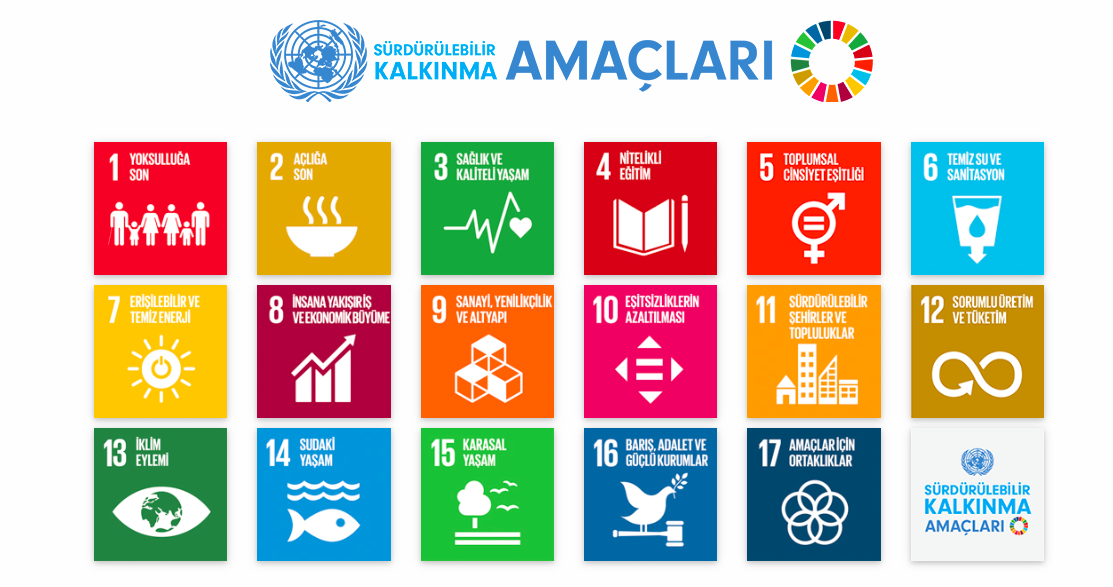 231 GÖSTERGE
169 HEDEF
17 AMAÇ
11
2. BÖLÜM
2.4. 55’e Uyum (Fit for 55): Fit for 55 Programı, AB'nin 2030 yılına kadar sera gazı emisyonlarını %55 azaltma hedefini destekleyen politika paketidir. Türkiye’deki sanayi ve enerji sektörleri bu düzenlemelerden etkilenmektedir.
2.5. Kurumsal Sürdürülebilirlik Özen Yükümlülüğü Direktifi (CSDDD): Şirketlerin, tedarik zincirlerinde insan hakları ve çevresel etkilerle ilgili yükümlülükleri denetlemesini zorunlu kılan bir AB düzenlemesidir.
2.6. Kurumsal Sürdürülebilirlik Raporlama Direktifi (CSRD): Şirketlerin çevresel, sosyal ve yönetişim (ESG) konularında daha detaylı ve karşılaştırılabilir bilgi sunmalarını zorunlu kılar. Türkiye’deki şirketler için bu düzenlemelere uyum, Avrupa ile ticaret yapan firmalar için kritik hale gelmiştir.
2.7. Sınırda Karbon Düzenleme Mekanizması (CBAM):  SKDM karbon emisyonlarına yönelik olarak ithal ürünlere ek maliyetler getiren bir düzenlemedir. Türkiye'nin AB ile ticaretinde önemli bir mali yük yaratma potansiyeli bulunmaktadır.
2. BÖLÜM
2.8. Emisyon Ticaret Sistemi (ETS): Emisyon ticareti, emisyon azaltımını karbon fiyatı uygulaması ile sağlamaya yönelik bir politikadır. ETS sera gazı emisyonlarının dışsal maliyetlerinin piyasa mekanizması yoluyla kirletici aktöre yansıtılmasını esas alır. 
2.9. ABD Sermaye Piyasası Kurulu (SEC) İklim Açıklama Kuralları: SEC İklim Açıklama Kuralları’na (Climate Disclosure Rules) ilişkin gereklilikler, şirketlerin ilk kez yıllık finansal raporlarda ve beyannamelerinde işletmelerini etkileyen iklim riskleri, bu risklerle ilgili planlar, şiddetli hava olaylarının finansal etkisi ve bazı durumlarda operasyonlarından kaynaklanan sera gazı emisyonları hakkında bilgi sağlamalarını gerektirmektedir.
3. Bölüm
Sürdürülebilirlikle İlgili Temel Kavramlar
3. BÖLÜM
3.1. İklim Değişikliği: Bu kavram, insan faaliyetleri nedeniyle atmosferin bileşiminde oluşan değişikliklerin iklim üzerindeki etkilerini açıklar. Doğal iklim değişikliklerine ek olarak, insan kaynaklı etkinlikler sonucu iklimde oluşan değişiklikler de bu kapsamda incelenmektedir.
3.2. Emisyon Kontrolü ve Yönetimi: Sera gazı emisyonlarının izlenmesi, raporlanması ve azaltılmasını amaçlayan süreçleri içerir. Bu süreçler, özellikle sanayi faaliyetleri sonucu ortaya çıkan karbon emisyonlarını ve diğer sera gazlarını kontrol altında tutmayı hedefler.
3.3. Döngüsel Ekonomi: Doğal kaynakların daha verimli ve sürdürülebilir kullanımı için atıkların en aza indirilmesini ve kaynakların tekrar kullanılmasını öngören bir ekonomik modeldir.
3.4. Biyoçeşitlilik: Ekosistemlerin, türlerin ve genetik kaynakların korunmasını amaçlayan bir kavramdır. Sürdürülebilirlik için biyoçeşitliliğin korunması kritik öneme sahiptir.
3. BÖLÜM
3.5. Kaynak Verimliliği ve Eko-Verimlilik: Bu kavram, doğal kaynakların en az tüketilerek maksimum fayda sağlanmasını hedefler. Çevresel etkileri minimize ederken ekonomik değer yaratmayı amaçlar.
3.6. Ekosistem Güvenliği: Ekosistem güvenliği, ekosistemlerin işlevsel bütünlüğünü koruma amacı taşır. Ekosistem, canlı varlıklar ve onların cansız çevreleriyle etkileşimde olduğu bir yapıdır. Ekosistem güvenliği, çevresel bozulmaların ekonomik, politik ve sosyal tehditleri artırabileceği fikrine dayanır. Bu nedenle, biyosferin (dünyanın yaşam destekleyen tabakası) korunması ekosistem güvenliğinin temelidir.​
3.7. Sorumlu (Sürdürülebilir) Tüketim: Sürdürülebilir tüketim, bireylerin çevresel, sosyal ve toplumsal hassasiyetlere dikkat ederek tüketim yapmalarıdır. Bu kavram, ürünlerin satın alınmasından, kullanılmasına ve elden çıkarılmasına kadar olan süreçte çevreye verilen zararları en aza indirmeyi hedefler​.
3. BÖLÜM
3.8. Kurumsal Strateji ve Sürdürülebilirlik: Kurumsal stratejinin sürdürülebilirlik ilkeleriyle bütünleştirilmesi, uzun vadeli başarı ve çevresel sorumluluğun sağlanmasına yardımcı olur. Bu stratejiler genellikle kaynak verimliliği, çevresel etkiyi minimize etme gibi hedeflerle oluşturulur​.
3.9. Önceliklendirme Analizi: Bu analiz, işletmelerin sürdürülebilirlik konularında hangi konulara öncelik vermesi gerektiğini belirler. Önemli sürdürülebilirlik riskleri ve fırsatları, paydaş beklentilerine göre analiz edilir ve buna göre bir strateji oluşturulur.
3.10 Önemlilik / Çifte Önemlilik: Önemlilik kavramı, bir şirketin performansını etkileyebilecek konuların belirlenmesine dayanır. ESG bağlamında, bu, bir işletmeye yönelik tehdit veya fırsat yaratabilecek çevresel, sosyal ve yönetişim (ESG) faktörlerinin belirlenmesini içerir. Çifte önemlilik ise bu analize ek olarak, şirketin faaliyetlerinin çevreye ve topluma getirdiği riskleri ve bu risklerin işletmeye olan etkilerini içerir. ESRS (Avrupa Sürdürülebilirlik Raporlama Standartları) çerçevesinde çift önemlilik iki boyutla tanımlanır:
3. BÖLÜM
Etki Önemliliği: Şirketin çevreyi ve toplumu nasıl etkilediği.
Finansal Önemlilik: Çevresel ve sosyal sorunların şirketin finansal sağlığını nasıl etkilediği
3.11 ESG (Environmental, Social, and Governance - Çevresel, Sosyal ve Yönetişim): ESG, şirketlerin çevresel, sosyal ve yönetişim alanlarındaki performanslarını ölçen ve raporlayan bir sistemdir. ESG performansı, şirketlerin sürdürülebilirlik faaliyetlerini, çevreye ve topluma olan etkilerini ve yönetişim politikalarını değerlendirir. ESG skoru, ESG alanlarındaki performans göstergeleri üzerinden hesaplanır. Bu skorlar, yatırımcıların sürdürülebilir yatırımları değerlendirirken kullandıkları önemli bir araçtır​.
3.12. Performans Raporlaması: Performans raporlaması, işletmelerin faaliyet sonuçlarını (özellikle finansal sonuçlar) paydaşlarına sunma aracıdır. Şeffaflık, hesap verebilirlik ve sürekli iyileştirme açısından kritik öneme sahiptir. Bu raporlar, hem finansal hem de sürdürülebilirlik performansını içerir ve gelecekteki kararlar için geri bildirim sağlar.​
4. Bölüm
Kurumsal Sürdürülebilirlik Raporlamasına Yönelik Çerçeve ve Standartlar
4. BÖLÜM
4.1. Kurumsal Sürdürülebilirlik Raporlaması: Kurumsal sürdürülebilirlik raporlaması, ekonomik, çevresel ve sosyal etkilerin raporlanmasını içerir ve genellikle üçlü sorumluluk raporlaması veya kurumsal sorumluluk raporlaması gibi terimlerle eş anlamlıdır. Bu raporlama türü, kuruluşların faaliyetlerinin sürdürülebilirlik açısından oluşturduğu etkileri ölçmek ve açıklamak amacıyla kullanılır. Küresel Raporlama Girişimi (GRI), bu tür raporlar için dünya çapında kabul gören bir çerçeve sağlar ve raporlama dönemi boyunca kurumların stratejileri ve yönetim yaklaşımlarını özetler​.
4.2. SPK Sürdürülebilirlik İlkeleri: Sermaye Piyasası Kurulu (SPK), şirketlerin sürdürülebilirlik ilkelerine uyması için belirli kurallar koymuştur. Bu ilkeler, şirketlerin kurumsal yönetim stratejileri doğrultusunda çevresel etkilerini göz önünde bulundurmasını ve menfaat sahipleri ile daha güçlü iletişim kurmasını sağlar. Şirketler ayrıca sosyal sorumluluk projelerine katılarak sürdürülebilirlik konusunda farkındalık yaratmalıdır​.
4. BÖLÜM
4.3. Küresel Raporlama Girişimi (GRI): GRI, küresel olarak kabul gören sürdürülebilirlik raporlama standartları geliştiren bir girişimdir. Şirketlerin sürdürülebilirlik faaliyetlerini raporlamasına rehberlik eder ve bu faaliyetlerin çevresel, sosyal ve ekonomik etkilerini şeffaf bir şekilde sunmalarına olanak tanır. GRI standartları, ekonomik, çevresel ve sosyal bilgileri kapsayan çeşitli bölümlerden oluşur ve bu bölümler, kuruluşların sürdürülebilirlik performansını değerlendirir.
4.4. Karbon Açıklama (Saydamlık) Projesi (Carbon Disclosure Project – CDP): CDP, küresel şirketlerin çevresel etkilerini şeffaf bir şekilde açıklamalarını teşvik eden bir projedir. Bu proje, şirketlerin karbon ayak izlerini ve iklim değişikliği ile ilgili riskleri raporlamalarına olanak sağlar. CDP, çevreye duyarlı yatırımlar yapmak isteyen yatırımcılar için önemli bir bilgi kaynağıdır​.
4. BÖLÜM
4.5. Uluslararası Entegre Raporlama Konseyi (IIRC): IIRC, entegre raporlama standardı geliştiren bir kuruluştur ve sürdürülebilirlik raporlamasında finansal ve finansal olmayan bilgilerin bir arada sunulmasını teşvik eder. Amaç, kuruluşların değer yaratma kapasitelerini daha iyi anlamak ve paydaşlara bu konuda bilgi sağlamaktır. 
4.6. İklimle İlgili Finansal Açıklamalar Görev Gücü (Task Force on Climate-Related Financial Disclosures – TCFD): TCFD, şirketlerin iklim değişikliğine bağlı finansal riskleri açıklamasına yönelik uluslararası bir standarttır. Bu standart, yatırımcıların ve diğer paydaşların iklim risklerini daha iyi anlamalarını sağlar​. 
4.7. Sürdürülebilirlik Muhasebesi Standartları Kurulu (SASB) Standartları: SASB, sürdürülebilirlik raporlaması için sektöre özgü standartlar geliştiren bir kuruluştur. SASB standartları, şirketlerin çevresel, sosyal ve yönetimsel (ESG) performansını ölçmek için önemli bir araç sağlar ve bu performansın yatırımcılar açısından nasıl değerlendirileceği konusunda rehberlik eder.
4. BÖLÜM
4.8. Avrupa Sürdürülebilirlik Raporlama Standartları (European Sustainability Reporting Standards – ESRS): ESRS, Avrupa Birliği'nin sürdürülebilirlik raporlama standartlarını içeren bir düzenlemedir. Bu standartlar, şirketlerin sürdürülebilirlik faaliyetlerini belirli ilkelere göre raporlamasını zorunlu kılar ve bu raporlamaların Avrupa Yeşil Mutabakatı gibi düzenlemelerle uyumlu olmasını sağlar.
5. Bölüm
Türkiye Yeşil Mutabakat Eylem Planı
5. BÖLÜM
5.1. Emisyon Ticaret Sistemi: Türkiye’nin, sınırda karbon düzenleme mekanizmasından etkilenmemesi için emisyon ticaret sistemini (ETS) kurması veya karbon vergisi uygulamasına geçmesi gerekmektedir. ETS, karbon fiyatlandırma mekanizmaları arasında tavsiye edilen bir modeldir. Türkiye, 2013’ten bu yana Dünya Bankası tarafından desteklenen bir program çerçevesinde ETS üzerinde çalışmaktadır.​
5.2. Sınırda Karbon Düzenlemesi: Sınırda karbon düzenleme mekanizması (SKDM), AB tarafından karbon kaçağını önlemek amacıyla geliştirilen bir mekanizmadır. Türkiye’nin bu mekanizmanın etkilerinden kaçınmak için karbon emisyonlarını sınırlandıran tedbirler alması gerekmektedir​.
5.3. Yeşil ve Döngüsel Ekonomi: Bu alt başlık altında Türkiye’nin döngüsel ekonomiye geçişini destekleyecek düzenlemeler ve projeler ele alınır. Tekstil ve inşaat gibi sektörlerin bu süreçte önemli bir rol oynaması beklenmektedir​.
5. BÖLÜM
5.4. Yeşil Finansman: Yeşil finansman, sürdürülebilir yatırımların desteklenmesi için finansman olanaklarının genişletilmesini kapsar. Türkiye’de sürdürülebilir bankacılık uygulamaları ve yeşil tahvil gibi finansal enstrümanlar bu kapsamda geliştirilecektir.​
6. Bölüm
Türkiye Sürdürülebilirlik Raporlama Standartları
6. BÖLÜM
6.1. TSRS S1: Sürdürülebilirlikle İlgili Finansal Bilgilerin Açıklanmasına İlişkin Genel Hükümler Standardı: Bu standart, şirketlerin sürdürülebilirlik konusunda finansal bilgileri nasıl açıklayacaklarına dair genel hükümleri kapsar. Şirketler, çevresel ve sosyal etkilerinin finansal performansları üzerindeki etkilerini raporlamak zorundadır. Bu, paydaşların daha bilinçli kararlar vermesine yardımcı olur.
6.2. TSRS S2: İklimle İlgili Açıklamalar Standardı: TSRS S2, şirketlerin iklim değişikliğine dair risklerini ve bunlara yönelik stratejilerini açıklamalarını gerektirir. Şirketlerin, iklimle ilgili risklerin finansal etkilerini nasıl yönetecekleri ve raporlayacakları konusunda net rehberlik sunar. Bu standart, özellikle karbon emisyonları ve iklimle ilgili finansal açıklamaları içerir.
6.3. Sektöre Özgü Standartlar: Her sektör için özel olarak geliştirilen standartlar, belirli sektörlerde faaliyet gösteren şirketlerin sürdürülebilirlik performanslarını daha net bir şekilde ölçmesine ve raporlamasına olanak tanır. Bu standartlar, sektörel farklılıklar dikkate alınarak hazırlanmıştır.
6. BÖLÜM
6.4. Eşlik Eden Rehberlikler: Bu rehberler, şirketlerin sürdürülebilirlik raporlamasını daha etkin bir şekilde gerçekleştirmesine yardımcı olur. Rehberlikler, raporlama sürecinin her aşamasında detaylı bilgi ve metodoloji sunar.
GDS 3000 Zorunlu Olmayan Rehber
TSRS 2’nin Sektör Bazlı Uygulanmasına İlişkin Rehber (68 adet)
7. Bölüm
Sürdürülebilirlik Performansının Ölçümü ve Raporlanması
7. BÖLÜM
Sürdürülebilirlik Performansının Ölçümünde Kullanılacak Göstergeler: ESG (Environmental, Social and Governance) sürdürülebilirlik performansı kriterleri:
Çevresel faktörler (E), şirketlerin çevresel etkilerini incelemektedir.
Sosyal faktörler (S), şirketin topluma olan etkisini değerlendirir ve çalışan refahı, toplum ilişkileri ve sosyal sorumluluk projeleri gibi konuları içerirken,
Yönetişim faktörleri (G), şirketin yönetim ve işletme süreçlerini değerlendirir ve kurumsal yönetim, şeffaflık, etik değerler ve finansal raporlama gibi konuları kapsar.
Kurumsal Sürdürülebilirlik Performansının Ölçümünde Kullanılan Yöntemler: 
Finansal ve finansal olmayan göstergeleri kullanan yöntemler
Sürdürülebilirlik indikatörlerine odaklanan yöntemler (ESG kriterleri); (eko-etkinlik; üçlü dip çizgi performansı (TBL)
Çeşitli ölçüm çerçeveleri (örneğin GRI, Dow Jones veya Sürdürülebilir Grup Endeksi) kullanan yöntemler
7. BÖLÜM
7.1. Metrik (Gösterge) Seçimi: Sürdürülebilirlik performansını ölçmek için kullanılan göstergeler, iklimle ilgili olan ve olmayan metriklere ayrılmaktadır. Göstergeler, hem çevresel etkileri hem de sosyal ve yönetişimsel süreçleri değerlendirmekte kullanılır. Bu göstergelerin doğru seçimi, firmanın sürdürülebilirlik stratejilerinin ne kadar etkin olduğunun anlaşılması için kritik önemdedir.
7.2. Çevresel Metrikler: Çevresel göstergeler, karbon ayak izi, su kullanımı, atık yönetimi gibi unsurları içerir. Şirketler, doğal kaynak kullanımını, enerji tüketimini ve çevreye olan genel etkilerini bu göstergeler aracılığıyla değerlendirirler.
7.3. Sosyal Metrikler: Sosyal göstergeler, şirketin çalışanlarına, topluma ve genel insan haklarına olan etkisini değerlendirir. Bu metrikler çalışan refahı, topluluk projeleri, insan haklarına saygı gibi konuları kapsar.
7.4. Yönetişimsel/Finansal Metrikler: Yönetişim ve finansal göstergeler, şirketin yönetim yapısı, şeffaflığı, etik ilkeleri ve risk yönetimi politikalarını değerlendirir. İyi yönetişim, şirketin sürdürülebilirlik performansının yönetilmesi ve raporlanmasında kritik bir rol oynar.
8. Bölüm
Emisyon Kontrolü ve Yönetimi
8. BÖLÜM
8.1. Temel Sera Gazları ve Karbon: Bu kısımda, temel sera gazlarının tanımı ve işlevi ele alınmaktadır. Sera gazları, güneşten gelen ısıyı tutarak atmosferde bir sera etkisi yaratır ve bu da yerkürenin yüzeyinde sıcaklık artışına yol açar. Karbondioksit (CO2) başta olmak üzere, metan (CH4), azot oksitler (NOx) gibi gazlar bu kategoriye girer ve iklim değişikliğine sebep olan en önemli faktörler arasında yer alır.
8.2. Başlıca Sera Gazı Kaynakları: Sanayi, enerji üretimi, tarım ve ulaştırma gibi sektörler sera gazı salınımına neden olan başlıca faaliyetlerdir. Bu emisyon kaynaklarının etkili bir şekilde yönetilmesi, küresel sıcaklık artışını kontrol altında tutmak için kritik öneme sahiptir.
8.3. Sera Gazlarını Azaltıcı Yaklaşımlar, Çözümler ve Projeler: Sera gazı emisyonlarını azaltmak için çeşitli projeler ve çözümler önerilmektedir. Bu bölümde enerji verimliliği projeleri, yenilenebilir enerji kaynaklarının kullanımı ve karbon yakalama teknolojileri gibi çözümler incelenmektedir. Özellikle enerji verimliliği ve yenilenebilir enerji kaynaklarına geçiş, emisyonların azaltılmasında önemli bir rol oynamaktadır.
8. BÖLÜM
8.4. Karbon Ayak İzi Hesaplama Metodolojileri: GHG Protokolü ve ISO14064: Karbon ayak izi hesaplaması, bir kuruluşun veya bireyin sera gazı salınımlarını ölçmek için kullanılan bir yöntemdir. Bu hesaplamalar genellikle GHG Protokolü ve ISO14064 gibi standartlar çerçevesinde yapılmaktadır. Bu standartlar, emisyonların nasıl ölçülmesi gerektiğine dair net kurallar ve rehberlik sunar. GHG Protokolü, dünya genelinde en yaygın kullanılan emisyon ölçüm çerçevesidir.
8.5. Karbon-Nötr ve Net-Sıfır Kavramları, Bilim Temelli Hedefler: 
Karbon Nötr: Bir kentin veya ülkenin toplam sera gazı emisyonlarını sıfırlamak için dışsal projelerde karbon kredileri veya karbon azaltma sertifikalarının satın alınmasıyla toplam karbon emisyonunun nötrlenmesi
Net Sıfır Karbon: Bir kentin veya ülkenin toplam sera gazı emisyonlarının sıfıra yakın bir seviyeye indirilmesi ve kalan emisyonların dengelenmesi için karbon tutma veya absorbe edici önlemlere başvurulması (doğrudan emisyon azaltma çabalarının öne çıkması)
8. BÖLÜM
8.6. Karbon Fiyatlama Mekanizmaları:
Karbon Vergisi ve Emisyon Ticaret Sistemi: Karbon Fiyatlandırması, sera gazı emisyonlarının azaltılması, küresel ısınma ve iklim değişikliğinin önlenmesi amacıyla kullanılmaktadır. 
Karbon Vergisi: Karbon vergisi, emisyonun kaynağı olan faaliyetlerin, kirleten öder prensibiyle, cezalandırılmasını hedefler.
9. Bölüm
Çevre, Sosyal ve Yönetişim Açısından Sürdürülebilirlik (ESG)
9. BÖLÜM
9.1. Kurumsal Sosyal Sorumluluk (KSS): KSS, şirketlerin sadece kar amacı gütmeyen, aynı zamanda topluma ve çevreye olumlu etkiler yaratmaya yönelik stratejiler geliştirmesini ifade eder. ESG'nin sosyal boyutu, kurumsal sosyal sorumluluğun bir devamı olarak değerlendirilebilir ve sosyal sorumluluk projeleri, topluma katkı ve çalışan refahı gibi unsurları içerir.
9.2. Sosyal Etki (Ölçülebilen ve Ölçülemeyen): Bu başlık altında sosyal etkilerin nasıl ölçüleceği üzerine odaklanılır. Şirketlerin toplumsal etkileri sadece mali performansla değil, aynı zamanda insan hakları, çalışan memnuniyeti ve toplum üzerindeki diğer etkilerle de değerlendirilir. Ölçülebilen sosyal etkiler, çalışan sağlığı ve güvenliği gibi somut verilerle açıklanırken, ölçülemeyen etkiler toplumsal algı ve itibar gibi soyut kavramlarla ilişkilidir.
9. BÖLÜM
9.3. Etik Standartlar: Şirketlerin etik yönetim anlayışları ve iş uygulamalarındaki şeffaflık bu başlık altında incelenir. Etik standartlar, şirketlerin yolsuzluk ve etik dışı faaliyetlerden uzak durmasını sağlamak amacıyla belirlenen kuralları içerir. Şeffaf yönetim, çalışan haklarının korunması, çevresel sorumluluklar gibi konular bu etik standartların temelini oluşturur.
9.4. Özen Sorumluluğu (Duty of Care): Şirketlerin çalışanlarına, müşterilerine ve toplumuna karşı sahip olduğu özen yükümlülüğü anlamına gelir. Şirketler, faaliyetleri sonucu ortaya çıkabilecek olumsuz sonuçları önceden görmeli ve bu risklere karşı tedbirler almalıdır.
9.5. Yeni Trendler: Bu kısımda ESG ile ilgili yeni gelişen trendler ve düzenlemeler ele alınır. Özellikle dijitalleşme, ESG derecelendirmeleri ve sürdürülebilirlik raporlamasında teknolojinin kullanımı gibi konular ön plandadır. ESG performansının daha doğru değerlendirilmesi için dijital çözümler ve veri analitiği kullanımı önem kazanmaktadır.
10. Bölüm
Çevre, Sosyal ve Yönetişim Açısından Sürdürülebilirlik (ESG)
10. BÖLÜM
10.1. Yeşil Finansman Taksonomisi: Bu başlık altında, 2019 yılında Avrupa Birliği'nin çevresel açıdan sürdürülebilir ekonomik faaliyetlerin listesini oluşturan bir sınıflandırma sistemi olan AB Yeşil Finansman Taksonomisi ele alınır. Bu taksonomi, sürdürülebilir yatırımları artırmak ve Avrupa Yeşil Mutabakatı'nı uygulamak amacıyla oluşturulmuştur. Bu sistem, çevreye ve topluma zarar vermeyen projelere fon sağlama konusunda rehberlik eder.
10.2. Sürdürülebilir Finansman Türleri: Sürdürülebilir finansman, geleneksel finansman anlayışının ötesine geçerek ekonomik, çevresel ve sosyal getirileri bir arada değerlendirir. Bu başlıkta, yeşil finansman, sosyal finansman ve sürdürülebilirlik bağlantılı finansman türleri tanıtılmaktadır. Bu araçlar, sürdürülebilir kalkınma projelerine fon sağlama amacı taşır ve çevresel hedeflerle paralel şekilde düşük karbonlu, döngüsel bir ekonomi modeline geçişi hızlandırır.
10. BÖLÜM
10.3. Yeşil/Sürdürülebilir Borçlanma Araçları: Bu kısımda, sürdürülebilir projeleri finanse etmek için kullanılan yeşil tahviller ve sosyal tahviller gibi borçlanma araçları açıklanır. Özellikle yeşil tahviller, gelirlerinin çevre dostu projelere yönlendirildiği finansal enstrümanlardır. Aynı zamanda, yeşil sukuk gibi İslami finansman araçları da sürdürülebilir projelerin finansmanı için kullanılmaktadır.
10.4. BİST Sürdürülebilirlik Endeksi: Bu başlık, Borsa İstanbul'un sürdürülebilirlik performansını ölçen ve sürdürülebilir iş uygulamaları geliştiren şirketleri içeren bir endeks olan BİST Sürdürülebilirlik Endeksini tanıtır. Bu endeks, şirketlerin çevresel, sosyal ve yönetişimsel performansını izlemek için önemli bir araçtır .Bu bölüm, sürdürülebilir finansmanın çevresel ve sosyal sürdürülebilirliği teşvik etmek için önemli bir araç olduğunu ve sürdürülebilir projelerin finanse edilmesine yardımcı olacak çeşitli finansman mekanizmalarını ele alır.
SACHI DANIŞMANLIK
www.sachiconsultancy.com
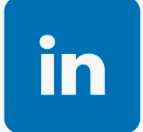 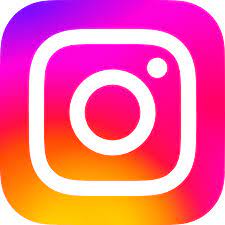 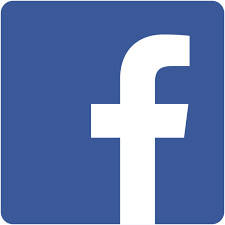 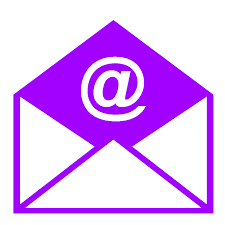 Sachi Sustainability Consultancy
sachiconsultancy
Sachi Consultancy
info@sachiconsultancy.com